Plans Sp. z o.o.
email:plans@plans.com.pl
tel. 603 590 726
Obliczanie stanów sieci średniego napięcia 
w układzie fazowym
dr inż. Zbigniew Zdun
mgr inż. Tomasz Zdun
[Speaker Notes: Strona tytułowa]
A
L1
Lsn
L2
LWN
UA=?
EA
A
TR
Sieć średniego napięcia  –  zadanie
EAC
EA
EBA
B
UB=?
EB
EB
EC
UC=?
EC
ECB
C
T1
T2
C
[UT1G]
[UT2G]
B
[UTRD]
[Ezad.]
[IT2G]
[IT1G]
Yd11
Yd5
Yd11
[IT1D]
[IT2D]
PA
QA
PB
QB
PC
QC
PA
QA
PB
QB
PC
QC
[UT2D ]
[UT1D]
TR
5
1
6
2
8
4
3
9
7
A
ZWNA
T1
PA
QA
EA
[UT1G]
PB
QB
PC
QC
PA
QA
PB
QB
PC
QC
[UT2G]
T2
ZL2A
ZL1A
ZwnA
ZTRA
UA=0
ΔU7
ΔU1
ΔU4
I4=IT1GA
I7=IT2GA
I1=0
Schemat zastępczy sieci – rozwiązanie
B
ZL1B
ZwnB
ZWNB
ZTRB
ZL2B
UB=0
ΔU8
ΔU5
I5=IT1GB
I8=IT2GB
EB
ΔU2
I2=0
[UT2D]
[UT1D]
[E]
[E’]
[UTRG]
[UTRD]
[UT1G]
[UT2G]
ZTRC
ZL1C
ZwnC
ZL2C
ΔU8
ΔU3
ΔU6
ZWNC
I6=IT1GC
I9=IT2GC
I3=0
EC
C
UC=0
1    2    3    4    5    6    7    8    9       
    I1=0      1  Y11   0    0    Y14   0    0    0    0    0      ΔU1   
    I2=0      2  0    Y22   0    0    Y25   0    0    0    0      ΔU2   
    I3=0      3  0    0    Y33   0    0    Y36   0    0    0      ΔU3   
    I4=IT1GA    4  Y41   0    0    Y44   Y45   Y46  Y47    0    0      ΔU4   
    I5=IT1GB  = 5  0    Y52   0    Y54   Y55   Y56  0    Y58   0   ∙  ΔU5   
    I6=IT1GC    6  0    0    Y63   Y64   Y65   Y66  0    0    Y69     ΔU6   
    I7=IT2GA    7  0         0    Y74    0    0   Y77   Y78   Y79     ΔU7   
    I8=IT2GB    8  0    0    0    0    Y85   0   Y87   Y88   Y89     ΔU8   
    I9=IT2GC    9  0    0    0    0     0    Y96  Y97   Y98   Y99     ΔU9
Yd11
[IT2G]
[IT1G]
Yd11
Yd5
[IT2D]
[IT1D]
WN
L1
L2
TR
SEE
Przykład obliczeń
T1
T2
ϑTR =115kV/16,5kV
 YD11
RWN=2,4Ω
XWN=4,2Ω
RL1=0,60Ω
XL1=1,70Ω
RL2=0,24Ω
XL2=0,68Ω
Uzad.=120 kV
Rwn=0,0494Ω
Xwn=0,0865Ω
ϑT1 =15kV/6kV
 YD11
ϑT2 =15kV/0,4kV
 YD5
RTR=0,061Ω
XTR=1,307Ω
PT1=(4,0+4,0+4,0)=12 MW
QT1=(1,5+1,5+1,5)=4,5 Mvar
PT1=(3,0+3,0+3,0)=9 MW
QT1=(1,0+1,0+1,0)=3 Mvar
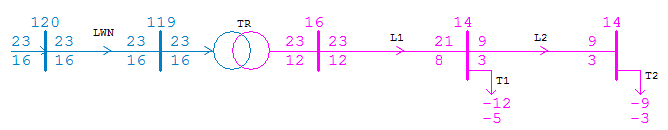 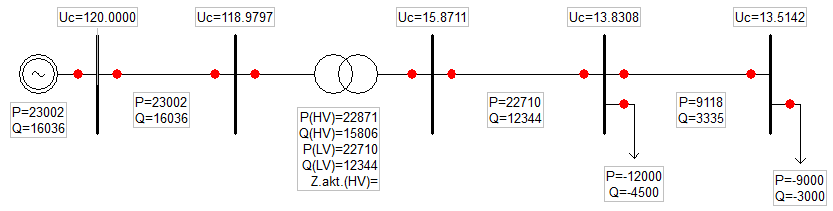 Wyniki obliczeń przy obciążeniu symetrycznym
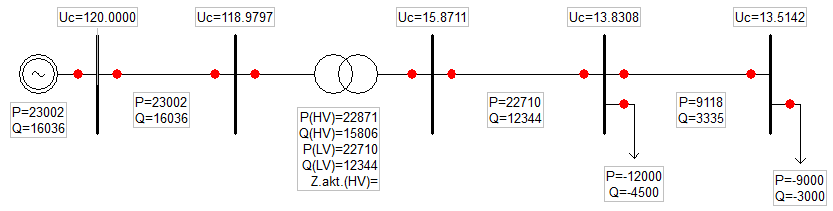 L1_15kV
L2_15kV
3,039
7,039
7,570
3,000
Yd11
A
1,112
4,114
2,612
1,000
4,000
1,500
3,000
1,000
940
L _110 kV
405
110/15kV
7,676
7,623
EA
TR
5,345
5,268
135
7,039
B
3,039
7,570
3,000
7,623
7,667
EB
5,268
1,000
1,112
2,612
4,114
5,345
135
405
940
4,000
1,500
3,000
1,000
7,623
7,667
EC
5,268
5,345
135
C
3,000
3,039
7,039
7,570
2,612
4,114
1,000
1,112
1,500
4,000
3,000
1,000
Yd5
940
405
Yd11
535
535
535
405
405
405
T2
T1
15/0,4kV
15/6kV
ΔP=2,200 MW
ΔQ=8,535 Mvar
1337
1337
1337
15198
15198
15198
3,00
3,00
3,00
4,00
4,00
4,00
1,50
1,50
1,50
1,00
1,00
1,00
WN
L1
L2
TR
SEE
Przykład obliczeń –  stan asymetrycznego obciążenia – napięcia
T1
T2
ϑTR =115kV/16,5kV
 YD11
RWN=2,4Ω
XWN=4,2Ω
RL1=0,60Ω
XL1=1,70Ω
RL2=0,24Ω
XL2=0,68Ω
Ezad.=120 kV
Rwn=0,0494Ω
Xwn=0,0865Ω
ϑT1 =15kV/6kV
 YD11
ϑT2 =15kV/0,4kV
 YD5
RTR=0,061Ω
XTR=1,307Ω
PT2=(3,0+4,5+1,5)=9MW
QT2=(0,2+1,7+1,1)=3Mvar
PT1=(6,0+2,5+3,5)=12MW
QT1=(2,7+1,5+0,3)=4,5Mvar
Napięcia startowe
Napięcia startowe sprowadzone do SN
Napięcia startowe sprowadzone do nN
T2
T1
A
T1
T2
ZL2A
ZL1A
ZwnA
ZTRA
Przykład obliczeń –  stan asymetrycznego obciążenia - prądy
Ezad.=120 kV
B
ZL1B
ZwnB
ZTRB
ZL2B
ZTRC
ZL1C
ZwnC
ZL2C
C
Yd11
Yd5
PT1=(6,0+2,5+3,5)=12MW
QT1=(2,7+1,5+0,3)=4,5Mvar
PT2=(3,0+4,5+1,5)=9MW
QT2=(0,2+1,7+1,1)=3Mvar
5
1
6
2
8
4
3
9
7
A
ZL2A
ZL1A
ZwnA
ZTRA
UA=0
ΔU7
ΔU1
ΔU4
I4=IT1GA
I7=IT2GA
I1=0
Przykład obliczeń –  stan asymetrycznego obciążenia - rozwiązywanie
B
ZL1B
ZwnB
ZTRB
ZL2B
UB=0
ΔU8
ΔU5
I5=IT1GB
I8=IT2GB
ΔU2
I2=0
ZTRC
ZL1C
ZwnC
ZL2C
ΔU8
ΔU3
ΔU6
I9=IT2GC
I6=IT1GC
I3=0
C
UC=0
Iter. 1  2  3 …  10
1         2         3         4         5         6         7         8         9
0.241239  0.000000  0.000000 -0.184615  0.000000  0.000000  0.000000  0.000000  0.000000
-1.237059  0.000000  0.000000  0.523077  0.000000  0.000000  0.000000  0.000000  0.000000
 
 0.000000  0.241239  0.000000  0.000000 -0.184615  0.000000  0.000000  0.000000  0.000000
 0.000000 -1.237059  0.000000  0.000000  0.523077  0.000000  0.000000  0.000000  0.000000
 
 0.000000  0.000000  0.241239  0.000000  0.000000 -0.184615  0.000000  0.000000  0.000000
 0.000000  0.000000 -1.237059  0.000000  0.000000  0.523077  0.000000  0.000000  0.000000

-0.184615  0.000000  0.000000  0.646154  0.000000  0.000000 -0.461538  0.000000  0.000000
 0.523077  0.000000  0.000000 -1.830769  0.000000  0.000000  1.307692  0.000000  0.000000

 0.000000 -0.184615  0.000000  0.000000  0.646154  0.000000  0.000000 -0.461538  0.000000
 0.000000  0.523077  0.000000  0.000000 -1.830769  0.000000  0.000000  1.307692  0.000000
 
 0.000000  0.000000 -0.184615  0.000000  0.000000  0.646154  0.000000  0.000000 -0.461538
 0.000000  0.000000  0.523077  0.000000  0.000000 -1.830769  0.000000  0.000000  1.307692
 
 0.000000  0.000000  0.000000 -0.461538  0.000000  0.000000  0.461538  0.000000  0.000000
 0.000000  0.000000  0.000000  1.307692  0.000000  0.000000 -1.307692  0.000000  0.000000
 
 0.000000  0.000000  0.000000  0.000000 -0.461538  0.000000  0.000000  0.461538  0.000000
 0.000000  0.000000  0.000000  0.000000  1.307692  0.000000  0.000000 -1.307692  0.000000

 0.000000  0.000000  0.000000  0.000000  0.000000 -0.461538  0.000000  0.000000  0.461538
 0.000000  0.000000  0.000000  0.000000  0.000000  1.307692  0.000000  0.000000 -1.307692
0.110382  0.000000  0.000000  0.110382  0.000000  0.000000  0.110382  0.000000  0.000000
 1.391841  0.000000  0.000000  1.391841  0.000000  0.000000  1.391841  0.000000  0.000000
 
 0.000000  0.110382  0.000000  0.000000  0.110382  0.000000  0.000000  0.110382  0.000000
 0.000000  1.391841  0.000000  0.000000  1.391841  0.000000  0.000000  1.391841  0.000000

 0.000000  0.000000  0.110382  0.000000  0.000000  0.110382  0.000000  0.000000  0.110382
 0.000000  0.000000  1.391841  0.000000  0.000000  1.391841  0.000000  0.000000  1.391841
 
 0.110382  0.000000  0.000000  0.710382  0.000000  0.000000  0.710382  0.000000  0.000000
 1.391841  0.000000  0.000000  3.091841  0.000000  0.000000  3.091841  0.000000  0.000000
 
 0.000000  0.110382  0.000000  0.000000  0.710382  0.000000  0.000000  0.710382  0.000000
 0.000000  1.391841  0.000000  0.000000  3.091841  0.000000  0.000000  3.091841  0.000000
 
 0.000000  0.000000  0.110382  0.000000  0.000000  0.710382  0.000000  0.000000  0.710382
 0.000000  0.000000  1.391841  0.000000  0.000000  3.091841  0.000000  0.000000  3.091841
 
 0.110382  0.000000  0.000000  0.710382  0.000000  0.000000  0.950382  0.000000  0.000000
 1.391841  0.000000  0.000000  3.091841  0.000000  0.000000  3.771841  0.000000  0.000000
 
 0.000000  0.110382  0.000000  0.000000  0.710382  0.000000  0.000000  0.950382  0.000000
 0.000000  1.391841  0.000000  0.000000  3.091841  0.000000  0.000000  3.771841  0.000000
 
 0.000000  0.000000  0.110382  0.000000  0.000000  0.710382  0.000000  0.000000  0.950382
 0.000000  0.000000  1.391841  0.000000  0.000000  3.091841  0.000000  0.000000  3.771841
0     
      0     
            
      0     
      0     
            
      0     
      0     
            
   -0.065   
    0.687   
           
    0.359   
   -0.511   
            
   -0.294   
   -0.177   
            
   -0.027   
    0.184   
            
    0.517   
   -0.218   
            
   -0.491   
   -0.048
0     
      0     
            
      0     
      0     
            
      0     
      0     
            
   -0.206   
    0.513   
           
    0.393   
   -0.313   
            
   -0.187   
   -0.200   
            
   -0.081   
    0.184   
            
    0.421   
   -0.052   
            
   -0.340   
   -0.132
-1.003     
   -0.323        
            
    0.598     
    1.092     
            
    0.405     
   -0.769     
            
   -2.361   
   -0.392   
           
    1.706   
    2.256   
            
    0.655   
   -1.864  
            
   -2.506   
   -0.403   
            
    1.182   
    2.530   
            
    0.663   
   -2.126
-1.336     
   -0.023        
            
    1.112     
    1.140     
            
    0.224     
   -1.117     
            
   -3.011   
   -0.392   
           
    2.878   
    2.193   
            
    0.133   
   -2.585  
            
   -3.197   
   -0.438   
            
    3.151   
    2.492   
            
    0.047   
   -2.930
.
Y
Z
=
Wyniki obliczeń przy obciążeniu niesymetrycznym
L1_15kV
L2_15kV
2,231
8,007
8,557
A
2,214
Yd11
0,301
1,111
2,668
0,253
5,776
0,810
2,214
0,253
957
L _110 kV
267
110/15kV
6,749
6,718
EA
TR
3,977
3,923
113
7,792
4,113
B
8,572
4,058
9,579
9,641
EB
5,471
0,194
0,409
3,228
5,439
5,580
161
562
1140
3,659
2,819
4,058
0,194
6,757
6,807
EC
7,196
7,283
144
C
2,728
5,350
2,786
5,750
3,588
4,720
2,553
2,718
0,871
2,565
2,728
2,553
816
493
Yd11
Yd5
691
623
342
267
562
493
T2
T1
15/0,4kV
15/6kV
ΔP=2,199 MW
ΔQ=9,340 Mvar
990
1043
2068
14279
8493
25546
4,50
1,50
3,00
6,00
2,50
3,50
1,50
0,20
1,70
1,10
0,30
2,70
Przykład obliczeń –  porównanie strat mocy
L1_15kV
L2_15kV
Wyniki obliczeń przy obciążeniu niesymetrycznym – transformatory Yy0
3,315
8,750
9,503
A
3,272
Yy0
-0,433
3,832
1,697
-0,553
5,435
2,130
3,272
-0,553
1121
L _110 kV
420
110/15kV
9,642
9,580
EA
TR
5,580
5,472
161
6,093
6,696
3,869
B
3,786
6,758
6,807
EB
7,197
1,747
1,984
4,174
5,884
7,284
144
591
1003
2,224
2,190
3,786
1,747
6,719
6,749
EC
3,923
3,977
113
C
1,942
1,967
6,681
6,308
2,057
3,113
1,806
1,877
0,180
4,341
1,942
1,806
788
323
Yy0
Yy0
734
424
516
420
591
323
T2
T1
15/0,4kV
15/6kV
ΔP=2,199 MW
ΔQ=9,442 Mvar
990
1043
2068
14280
8494
25549
4,50
1,50
3,00
6,00
2,50
3,50
1,50
0,20
1,70
1,10
2,70
0,30
L1_15kV
L2_15kV
Wyniki obliczeń przy obciążeniu jednej fazy
1,997
4,673
4,815
A
1,987
Yd11
-0,416
-0,386
-0,441
-0,844
2,676
-0,458
209
1,987
-0,416
487
L _110 kV
110/15kV
2,389
2,385
EA
TR
-1,460
-1,453
40
2,490
1,024
2,348
B
1,013
4,889
4,905
EB
1,446
3,403
3,807
1,416
2,684
2,657
209
81
487
1,324
1,958
1,013
1,416
0,060
0,064
EC
2,788
2,795
40
C
Yd5
Yd11
278
278
209
209
T2
T1
15/0,4kV
15/6kV
ΔP=0,358 MW
ΔQ=1,527 Mvar
1206
1355448
3,00
4,00
1,50
1,00
Wyniki obliczeń przy asymetrii  impedancji linii
L1_15kV
L2_15kV
2,978
6,980
7,596
A
2,946
Yd11
RL1
0,70Ω
0,60Ω 
0,50Ω
XL1
1,90Ω
1,70Ω 
1,40Ω
1,062
2,3772
4,51
0,969
RL2
0,20Ω
0,24Ω 
0,340Ω
XL2
0,58Ω
0,68Ω 
0,78Ω
4,002
1,315
2,946
0,969
939
L _110 kV
402
110/15kV
7,659
7,615
EA
TR
5,268
5,192
134
7,049
3,016
7,580
B
3,978
7,660
7,703
EB
5,235
0,939
1,047
4,106
2,602
5,312
135
400
941
4,033
1,554
2,978
0,939
7,643
7,599
EC
5,253
5,329
134
C
3,075
7,100
7,537
3,132
2,856
4,078
1,091
1,223
1,633
3,968
3,075
1,091
Yd5
934
411
Yd11
541
524
536
411
402
400
T2
T1
15/0,4kV
15/6kV
ΔP=2,2003 MW
ΔQ=8,408 Mvar
1327
1295
1381
15110
15134
15239
3,00
3,00
3,00
4,00
4,00
4,00
1,50
1,50
1,50
1,00
1,00
1,00
L1_15kV
L2_15kV
Wyniki obliczeń przy asymetrii zasilania
3,198
7,411
7,909
A
3,161
Yd11
1,091
3,984
2,574
0,986
4,213
1,484
3,161
0,986
911
L _110 kV
392
110/15kV
17,133
15,959
EA
TR
52,932
50,693
730
7,303
6,805
B
2,937
2,900
39,586
40,668
EB
0,854
0,958
3,676
2,264
-23,423
-25,351
678
393
911
3,868
1,306
2,900
0,854
-32,065
-32,679
EC
-10,025
-8,951
506
C
2,939
7,397
2,939
6,895
4,398
2,975
1,160
1,160
1,710
3,918
2,939
1,160
Yd5
915
394
Yd11
518
519
521
392
393
394
T2
T1
15/0,4kV
15/6kV
ΔP=4,756 MW
ΔQ=13,059 Mvar
1362
1243
1292
14639
114109
15485
3,00
3,00
3,00
4,00
4,00
4,00
1,50
1,50
1,50
1,00
1,00
1,00
L1_15kV
L2_15kV
Wyniki obliczeń przy przerwie w fazie linii WN
0,497
2,501
2,560
A
0,496
Yd11
-0,232
-0 ,713
-0,880
-0,235
2,004
-0,649
0,496
-0,235
314
L _110 kV
65
110/15kV
2,836
2,560
EA
TR
RWNA=99,0Ω
XWNA=999,0Ω
-0,118
-0,713
41
120,998
133,846
1 ,925
1,887
B
0,772
0,770
EB
0,090
0,095
1,513
1,405
88,218
65,733
2314
83
253
1,115
1,310
0,770
0,090
-10,654
-33,969
EC
174,876
215,667
3117
C
0,782
2,205
0,784
2,172
0,721
0,626
0,311
0,316
0,310
1,388
0,782
0,311
Yd5
237
88
Yd11
249
185
149
65
83
88
T2
T1
15/0,4kV
15/6kV
ΔP=36,479 MW
ΔQ=65,634 Mvar
332
392
734
3352
2351
3462
0,70
0,70
0,70
1,50
1,50
1,50
0,20
0,20
0,20
0,10
0,10
0,10
L1_15kV
L2_15kV
Wyniki obliczeń przy zwarciu fazy B linii WN
1,063
3,065
3,267
A
1,053
Yd11
-0,479
-0 ,927
-1,501
-0,505
2,002
-1,023
1,053
-0,505
581
L _110 kV
199
110/15kV
335,085
278,942
EA
TR
2,029
-96,221
4837
0 ,011
-0,023
B
-0,040
-0,046
-52,876
-0,002
EB
0,662
-0,004
0,679
2,395
2,017
-92,533
4694
159
472
0,016
1,337
-0,046
0,662
-165,124
-220,236
EC
191,578
288,023
4792
C
0,792
2,414
0,794
2,376
0,540
0,433
0,143
0,148
0,285
1,582
0,792
0,143
Yd5
252
84
Yd11
383
313
167
199
159
84
T2
T1
15/0,4kV
15/6kV
ΔP=164,558 MW
ΔQ=289,149 Mvar
386
344
1443
11199
2577
2919
0,60
0,60
0,60
1,20
1,20
1,20
0,20
0,20
0,20
0,10
0,10
0,10
Obliczanie stanów sieci średniego napięcia 
w układzie fazowym
Dziękujemy za uwagę